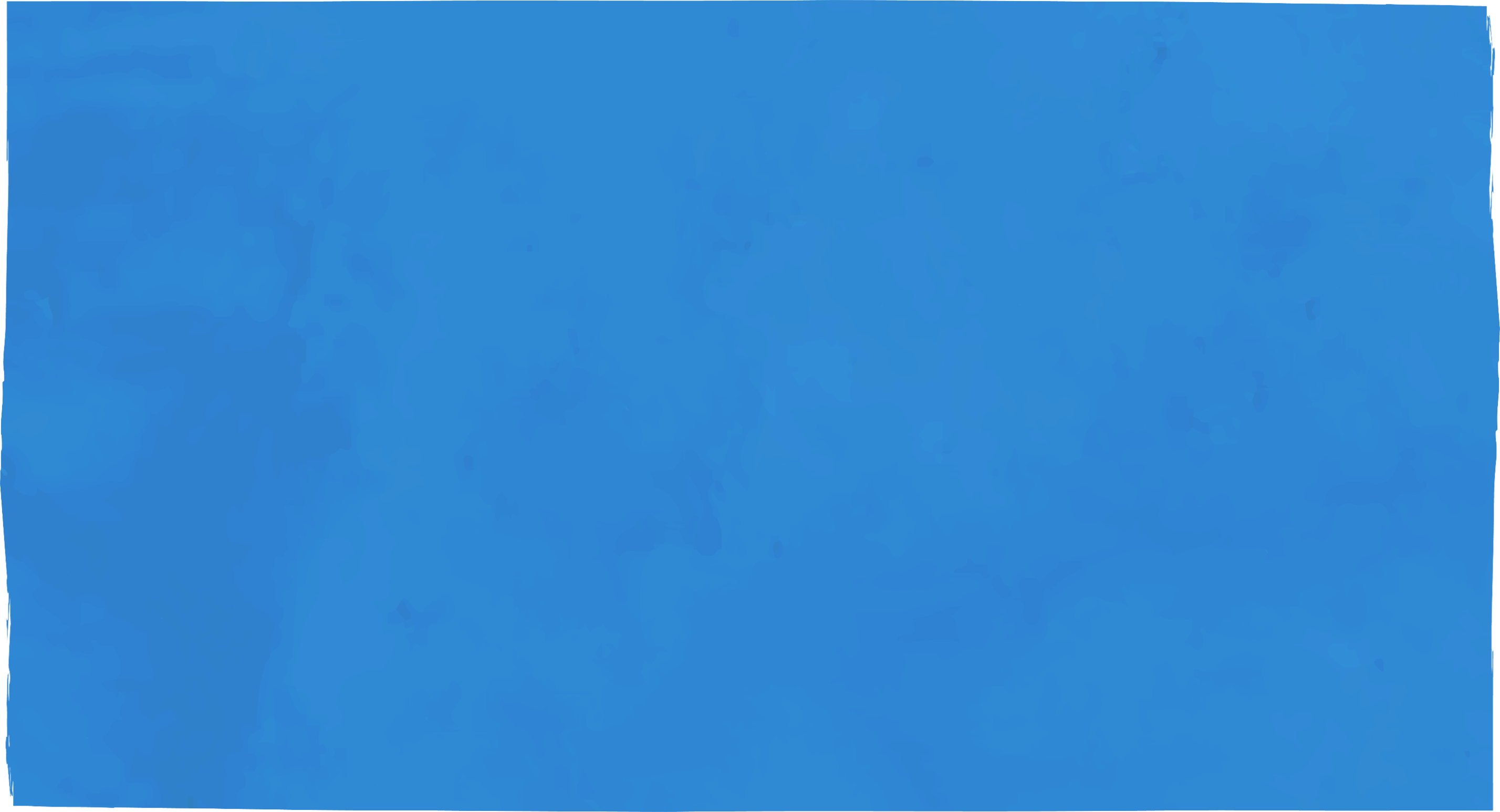 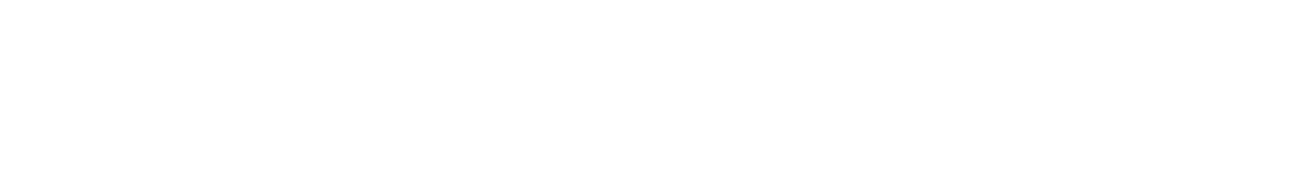 El Salvador
Marco de Desempeño
2022 - 2024
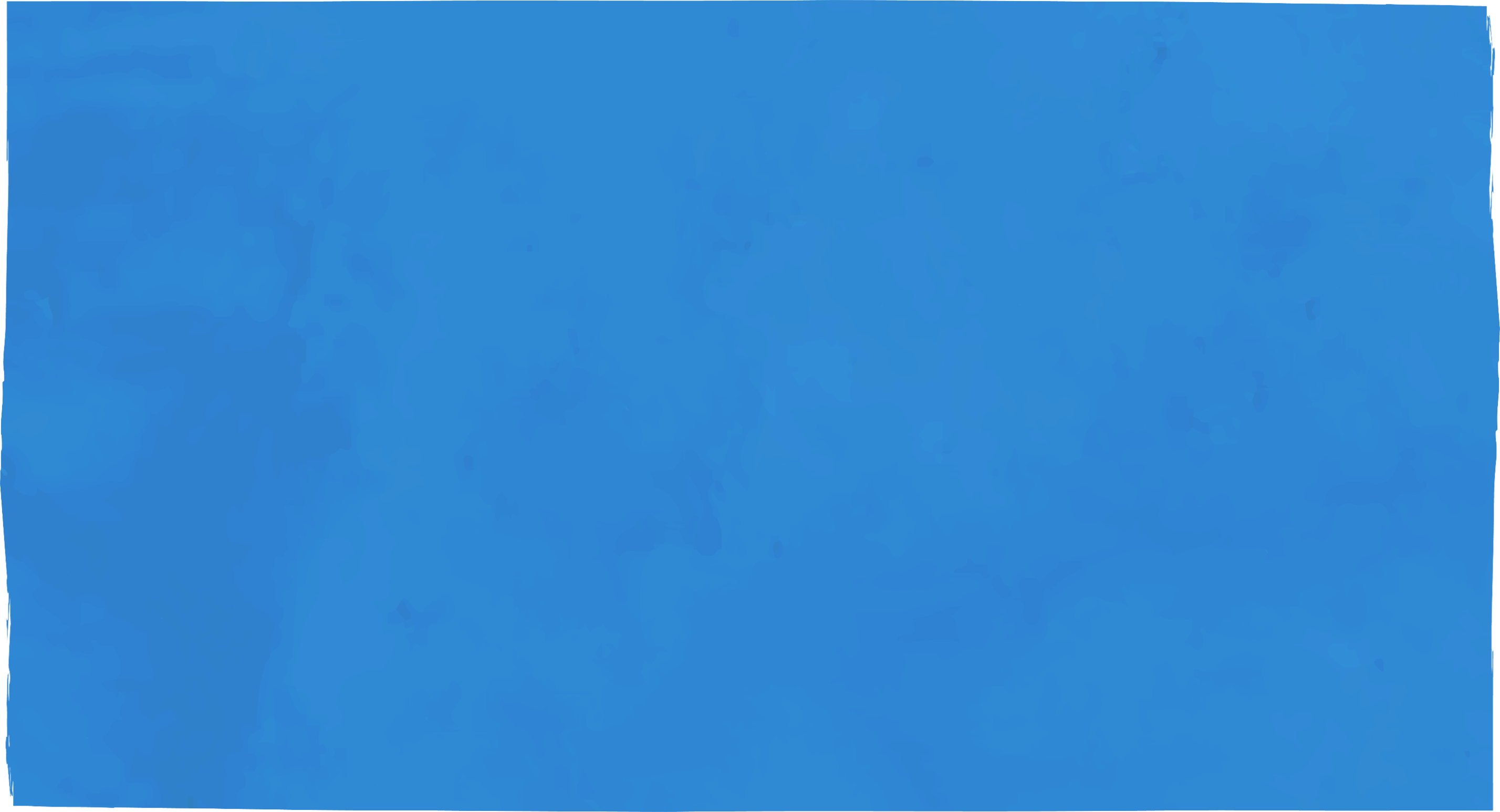 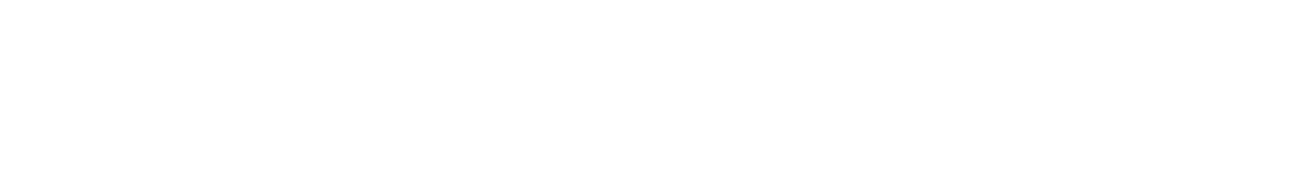 Proyecto
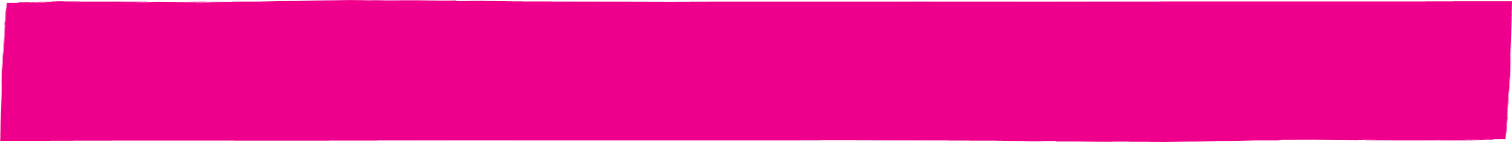 Innovando servicios, reduciendo riesgos y renovando
vidas en El Salvador 2022-2024
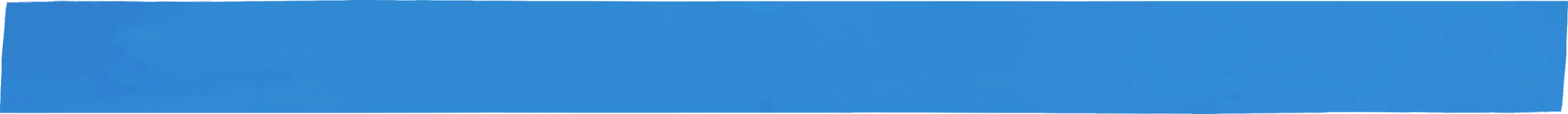 Sobre el Proyecto
Es una iniciativa que responde y brinda continuidad al trabajo realizado en el marco de la respuesta nacional contra el VIH en El Salvador, financiado por el Fondo Mundial.

Trabaja de la mano con el Ministerio de Salud y otras instituciones y organizaciones que forman parte del ecosistema institucional de respuesta nacional contra el VIH.

Se focaliza en el desarrollo de acciones de prevención dirigida a poblaciones claves: HSH, MTS y MTRANS.

Ejecuta sus acciones de forma conjunta con Organizaciones socias subreceptoras (SR) en los departamentos/municipios priorizados.
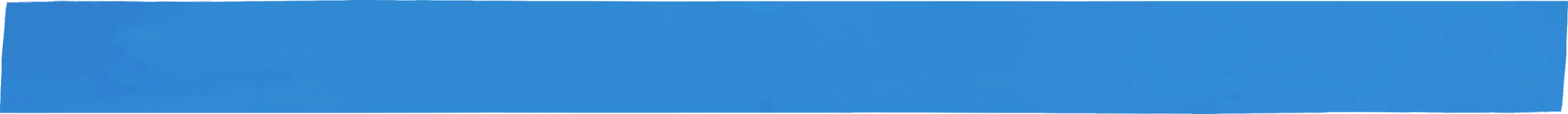 Objetivos
General
Reducir nuevas infecciones del VIH en poblaciones claves (HSH, MTS, TRANS) en El Salvador.

Específicos 
Desarrollar acciones de prevención del VIH con las poblaciones en riesgo de infección.
Contribuir a la descentralización de la prestación de servicios de salud integrales y equitativos dirigidos a las poblaciones claves.
Articular acciones con diferentes actores que conlleven al fortalecimiento del ecosistema institucional de respuesta nacional al VIH.
Contribuir a generar información asociada a la evolución y características de la prevalencia del VIH en las poblaciones claves, con énfasis en las juventudes diversas en alto riesgo.
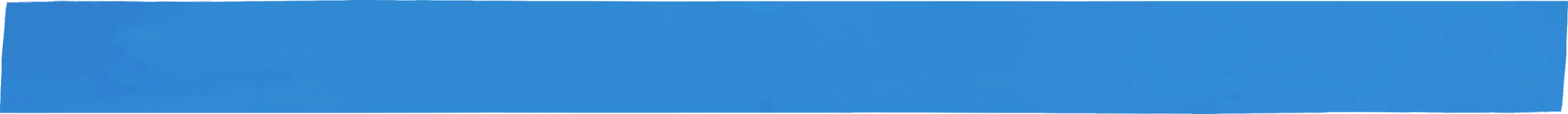 Acciones  claves
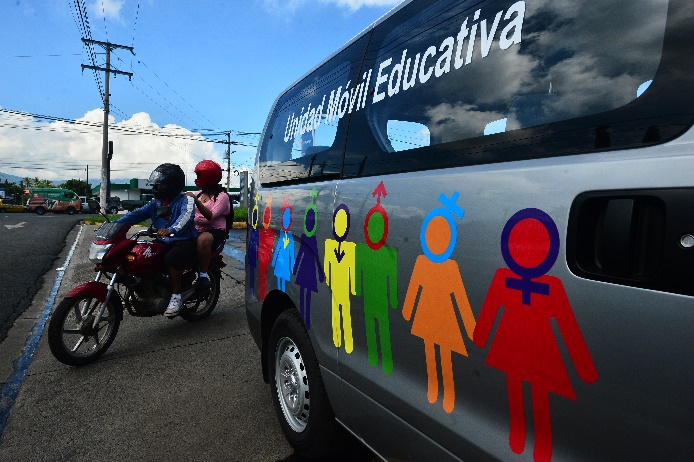 Estrategia de testeo comunitario: Enfoque particular con la búsqueda de casos reactivos, gracias a la aplicación de notificación asistida de parejas, e identificación de personas con comportamiento de riesgo


Estrategia de Prevención Combinada: testeo como acción preventiva, acompañada de la entrega de insumos de prevención, hacer la referencia a otros servicios complementarios y referencia efectiva para testeo en las clínicas amigables y VICITS

Estrategia de Prevención con poblaciones jóvenes: plataformas virtuales (incluyendo la App Móvil) de Match con tu Salud se harán referencias a pruebas de VIH, reforzarán redes comunitarias de jóvenes, fortalecerá la capacidad del personal de salud comunitario para atender particularmente a jóvenes de poblaciones clave, coordinación con el Instituto de Juventud.
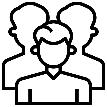 Estrategia de Sostenibilidad y DDHH: mecanismo de Contratación social a beneficio de las organizaciones de sociedad civil, Impulsar acciones del Plan de Acción en DDHH, Prevencion de la Violencia de Genero.


Estrategia de comunicación de Riesgos sobre el COVID19 para poblaciones claves y vulnerables: Diseño e implementación de la campaña de comunicación a nivel nacional via múltiples medios de comunicación en coordinación con Sociedad civil y sector gobierno.
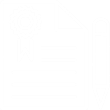 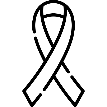 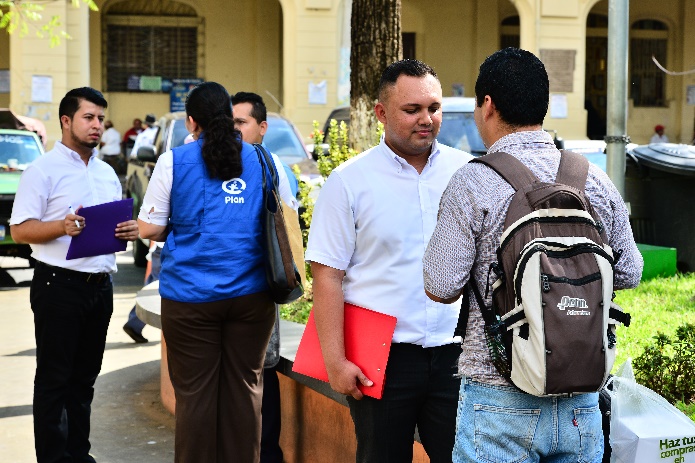 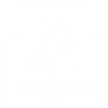 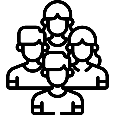 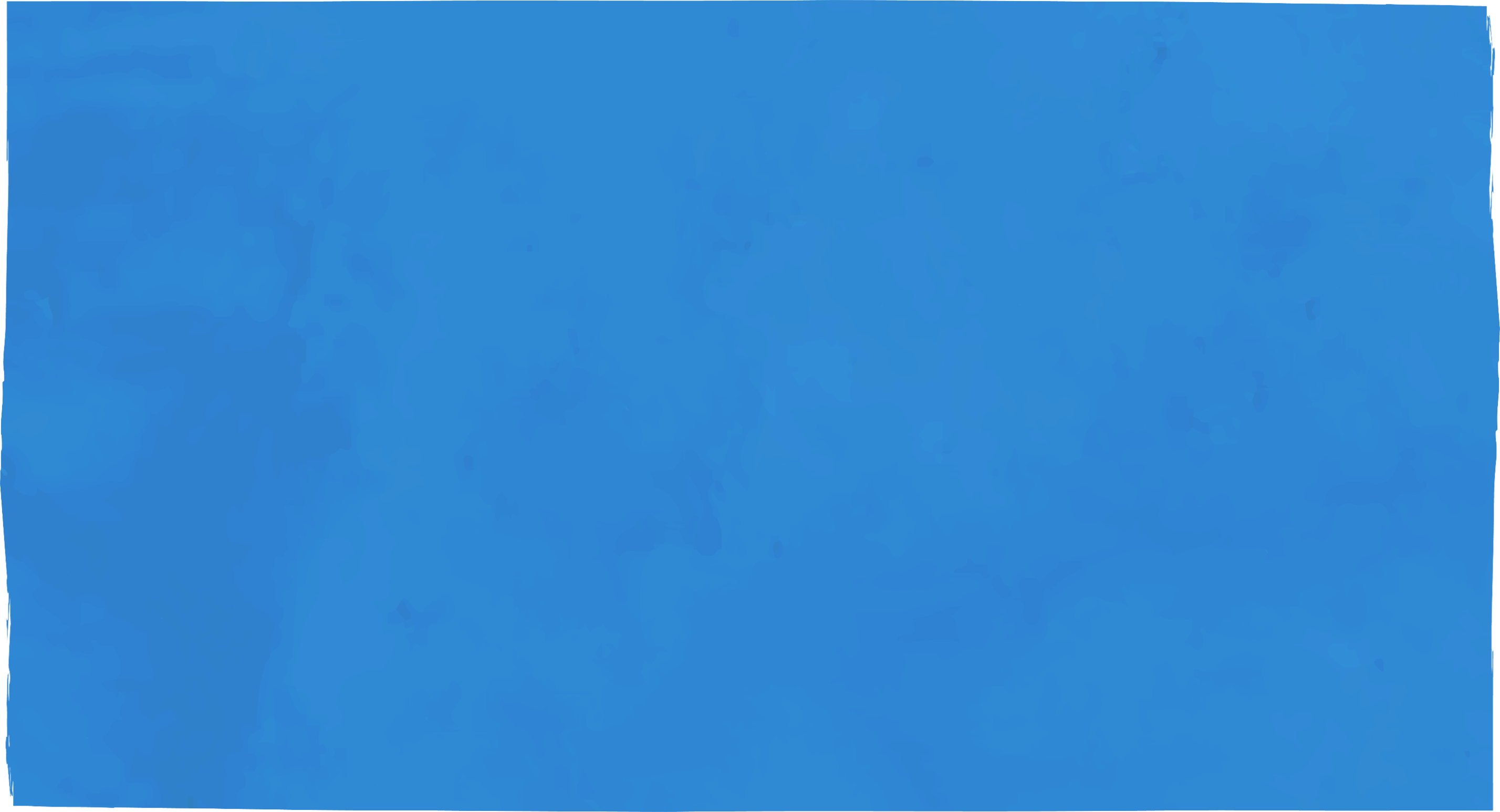 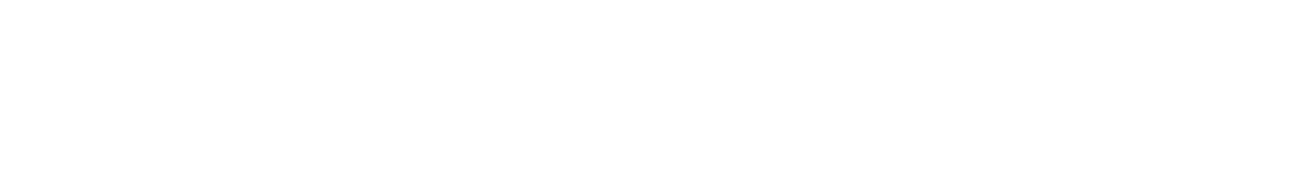 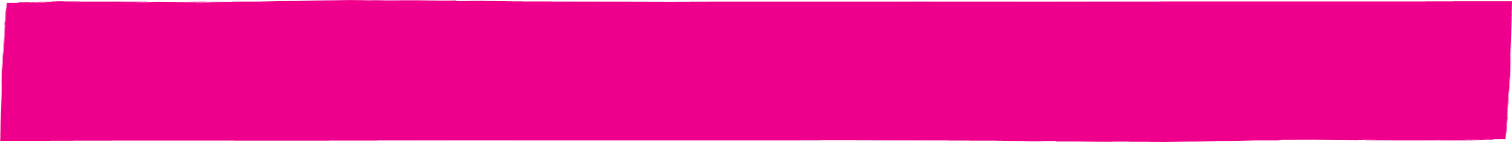 Metas del marco de desempeño 2022-2024
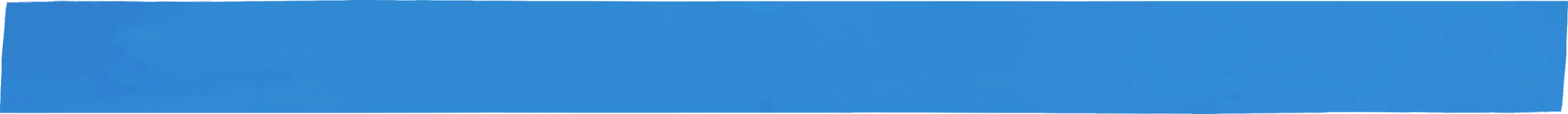 Metas para la población HSH durante la subvención 2022-2024
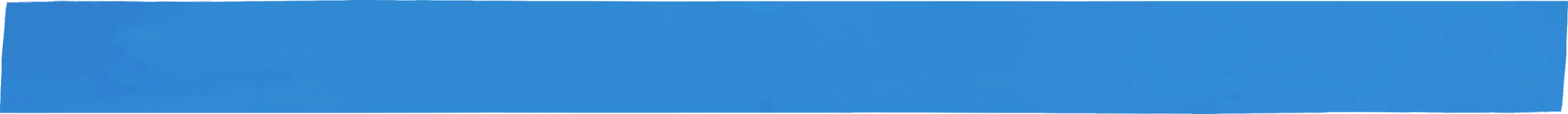 Metas para la población MTS durante la subvención 2022-2024
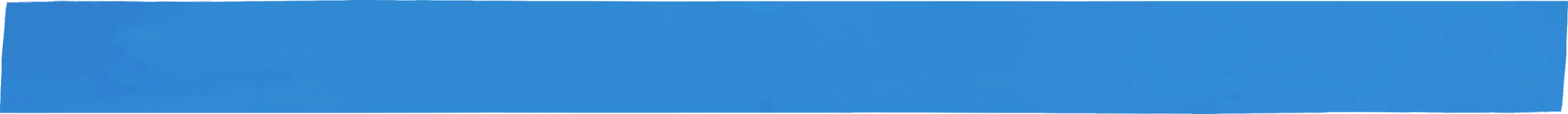 Metas para la población MTRANS durante la subvención 2022-2024
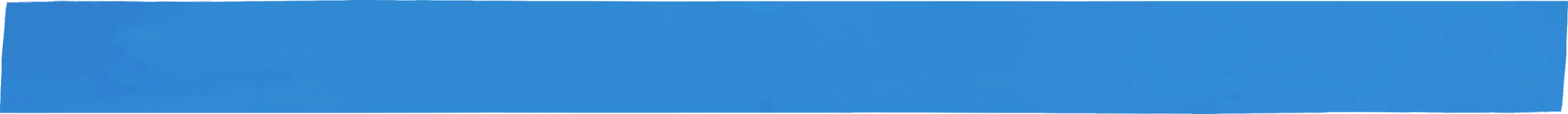 Total mensual de personas usuarias por población / año
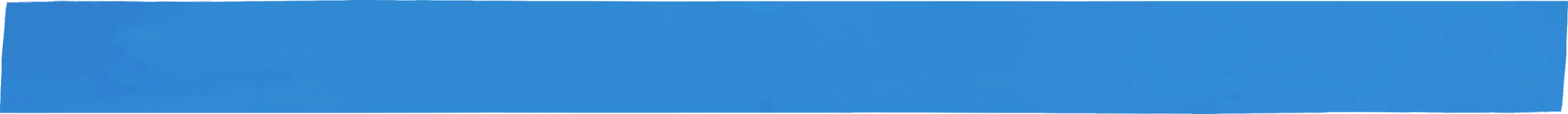 Necesidades de insumos según tipo, año y población
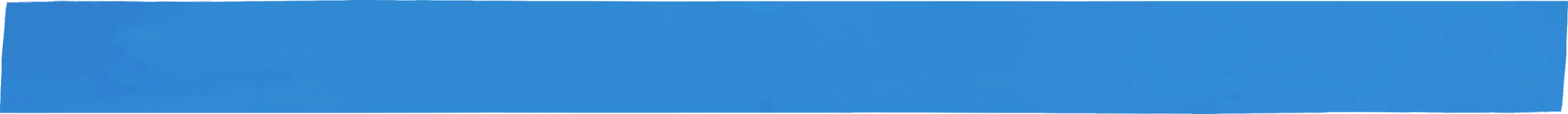 Necesidades de insumos según tipo, año y población + porcentaje de seguridad
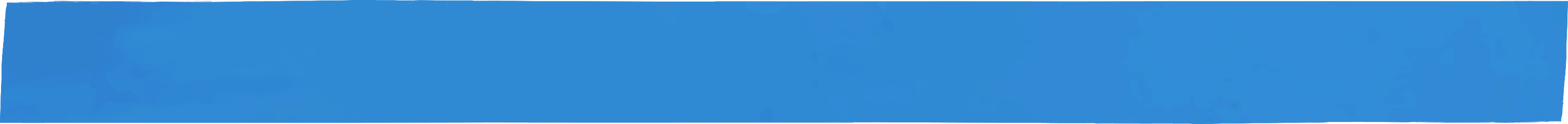 Socios implementadores
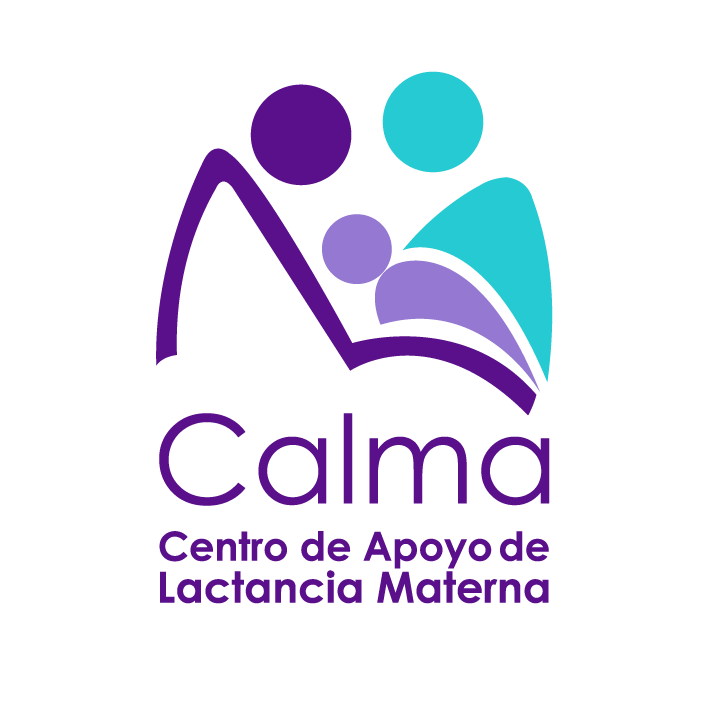 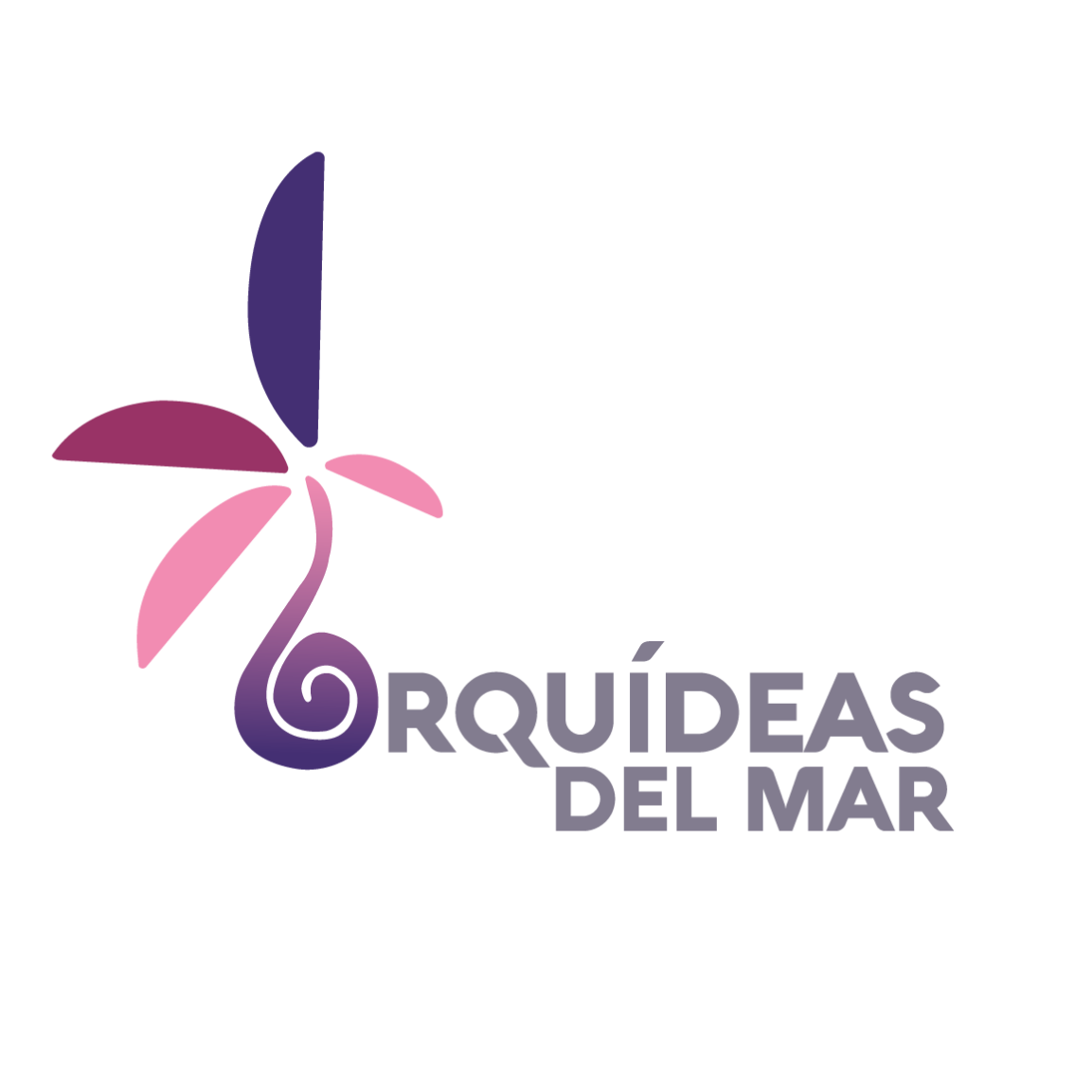 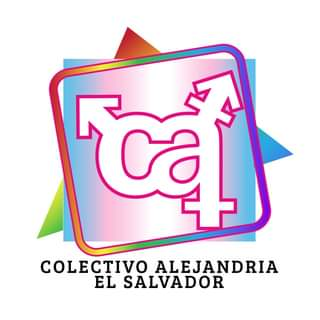 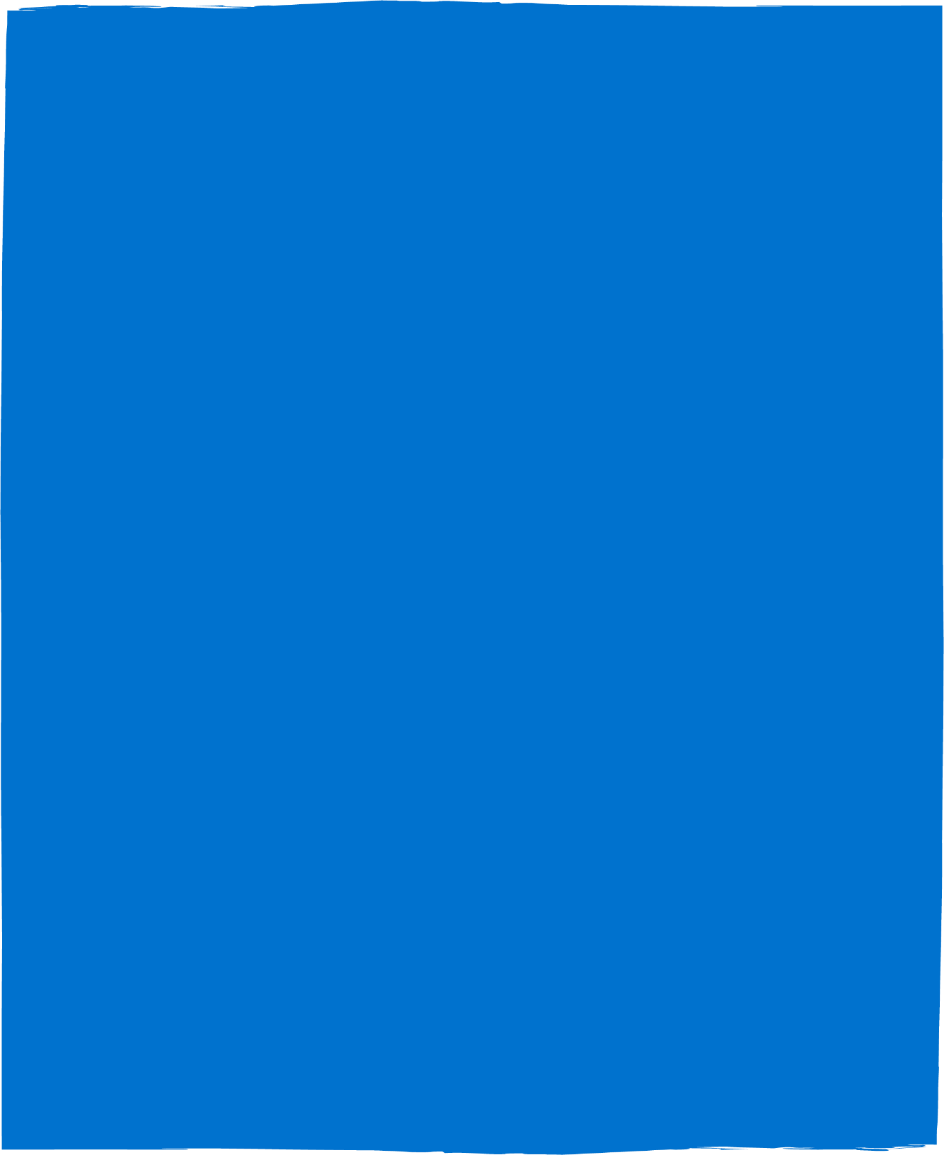 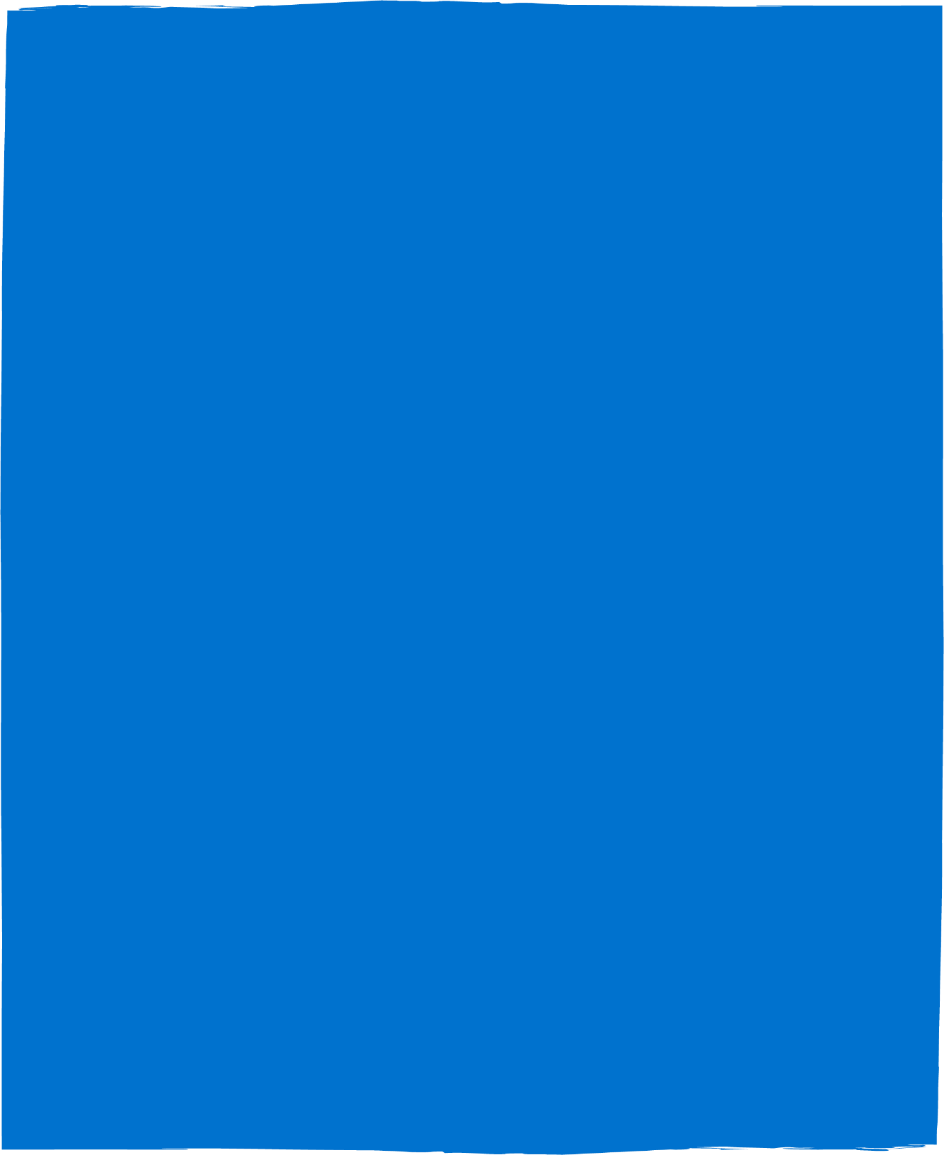 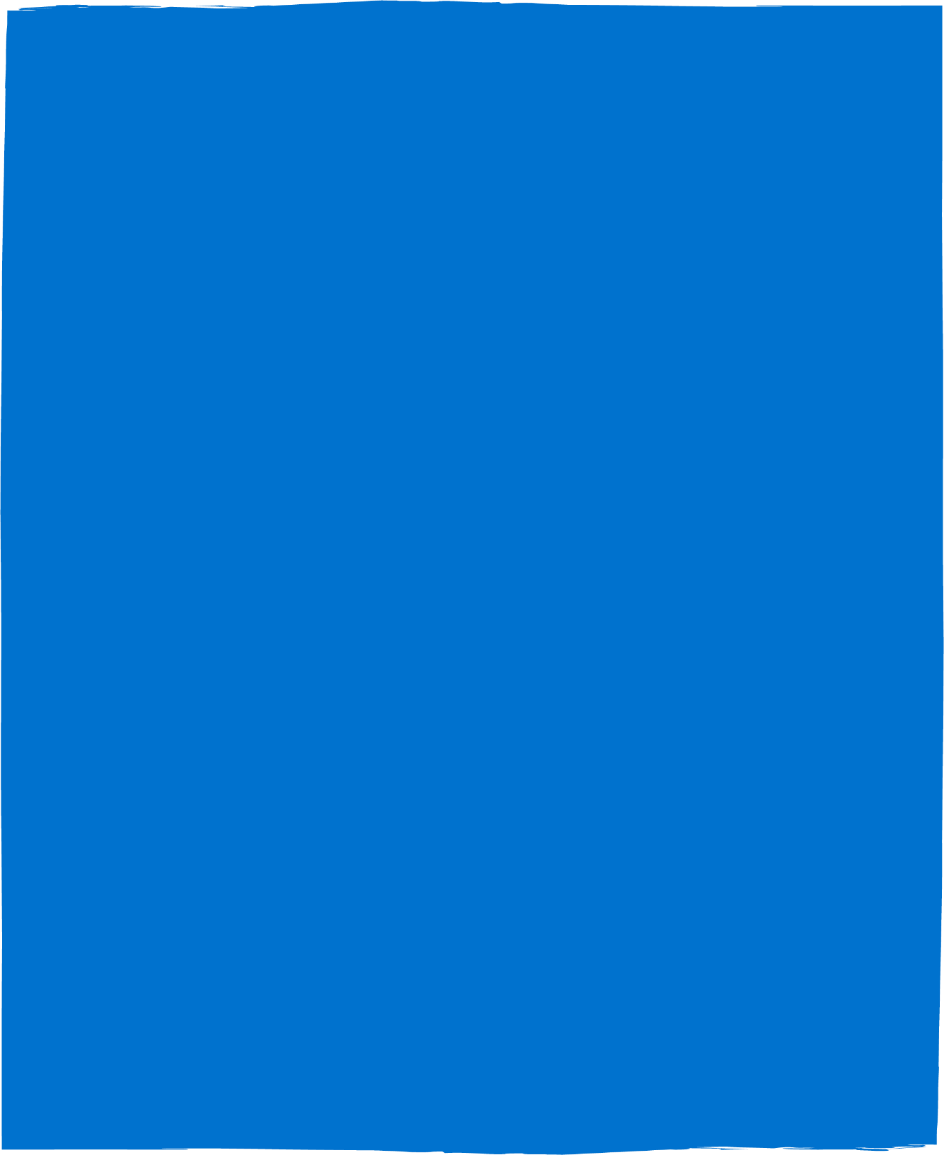 HSH
MTS
MTRANS
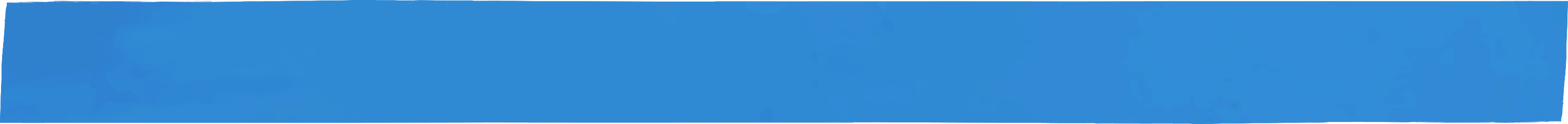 Acciones estratégicas a desarrollar por el RP y SRs
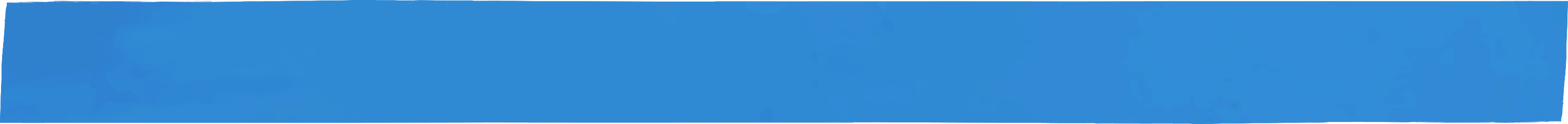 M&E del Marco de Desempeño
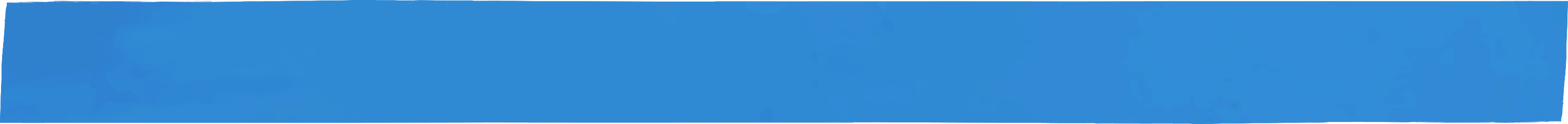 Calendario de trabajo 2022
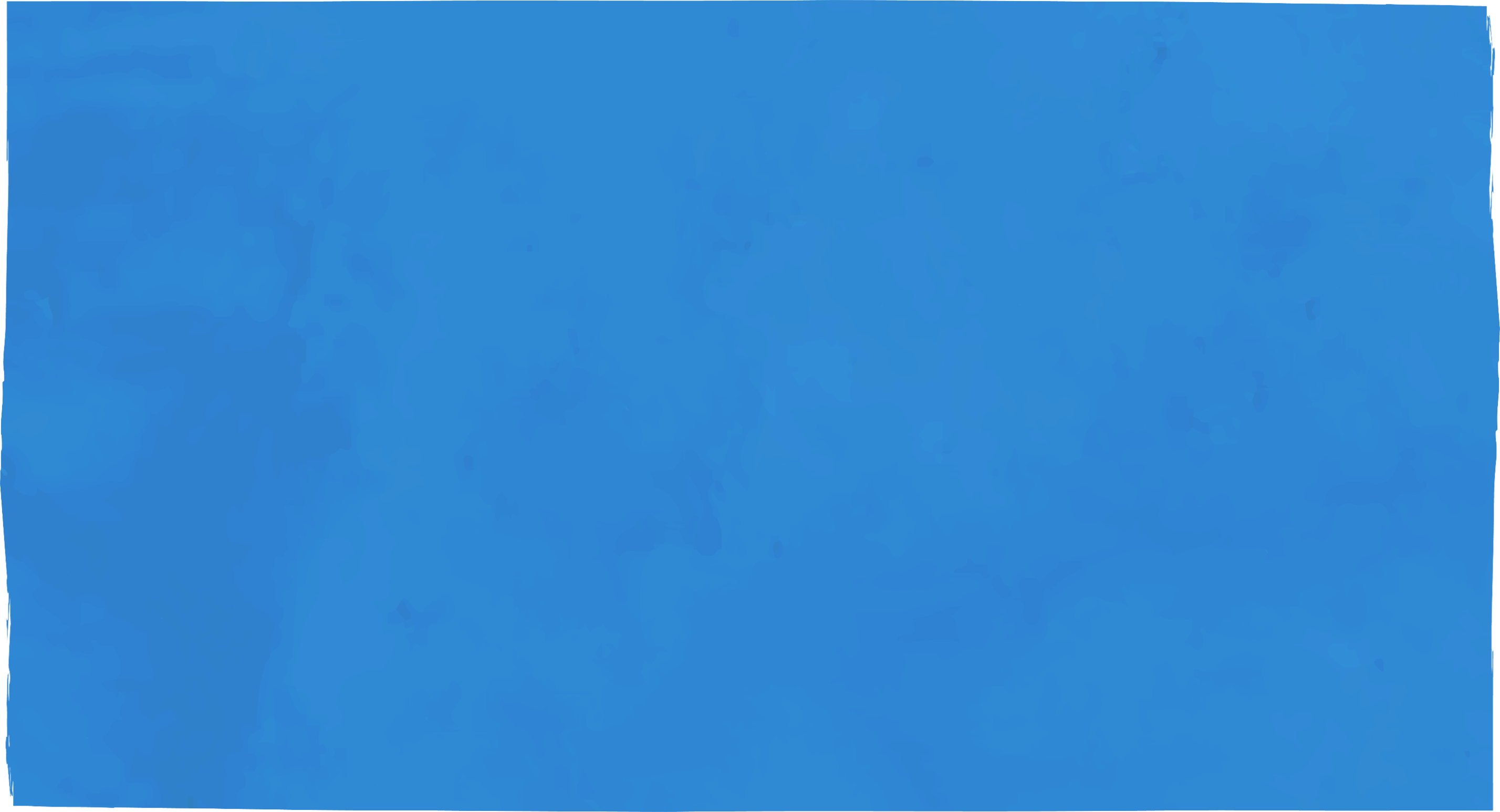 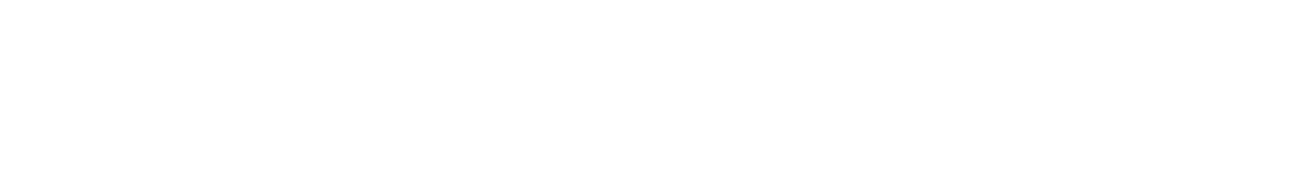